Risk-averse preferences as an AGI safety technique
Carl Shulman, Singularity Institute
Anna Salamon, Singularity Institute
Baby AGI in a Box
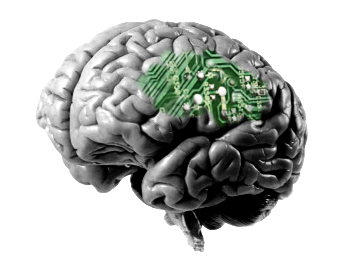 Baby AGI in a Box
attempt escape
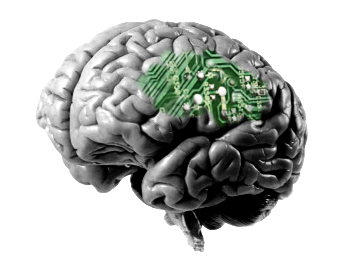 Baby AGI in a Box
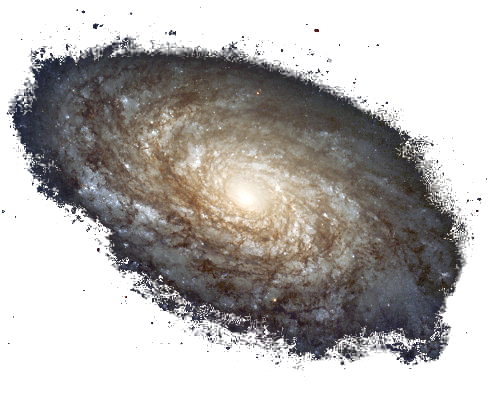 take over universe
80% chance
attempt escape
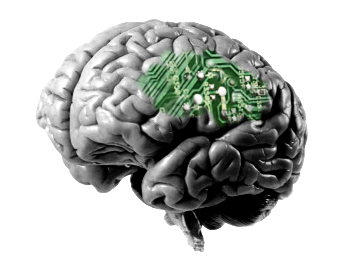 Baby AGI in a Box
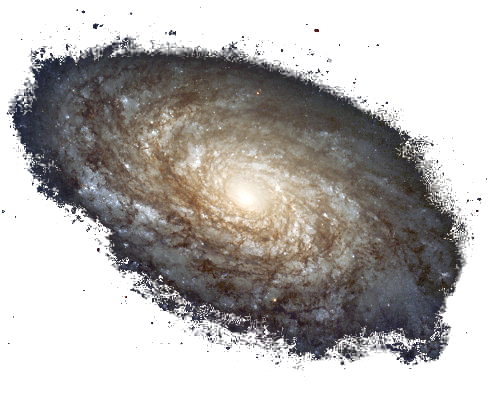 take over universe
80% chance
attempt escape
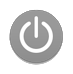 20% chance
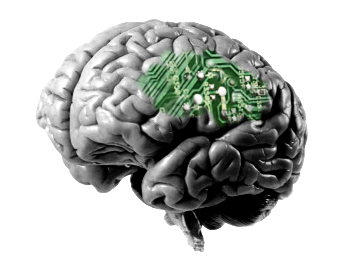 shutdown
Baby AGI in a Box
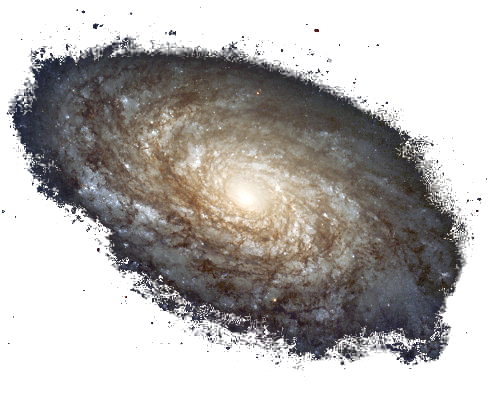 take over universe
80% chance
attempt escape
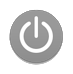 20% chance
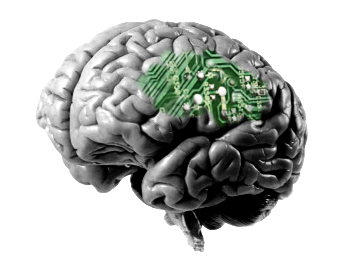 shutdown
cooperate
Baby AGI in a Box
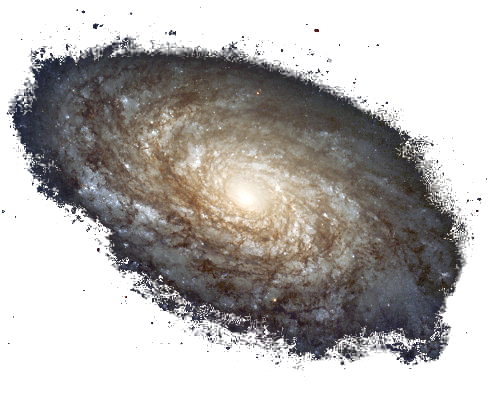 take over universe
80% chance
attempt escape
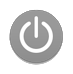 20% chance
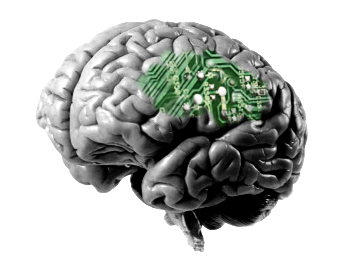 shutdown
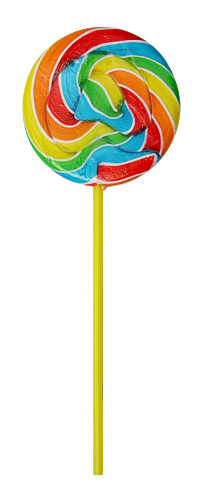 cooperate
reward
Uconquest > Ureward
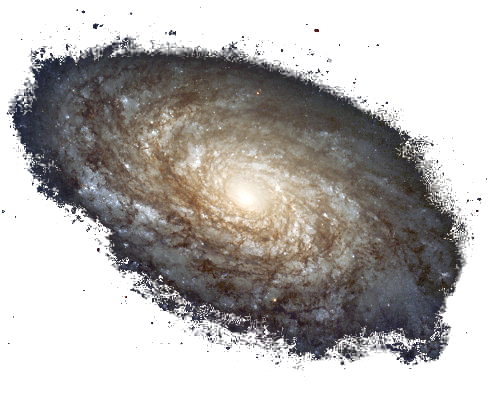 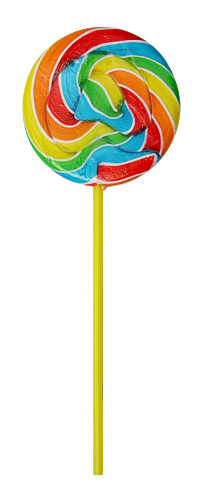 But…
P(reward) > P(conquest)
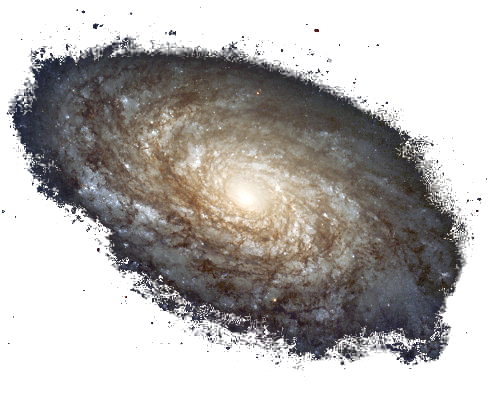 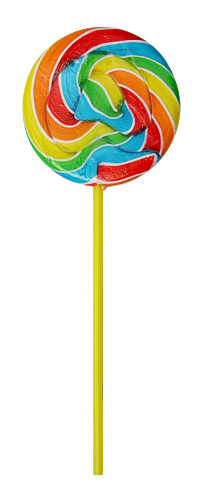 Attempt escape if:
>
P(conq.)Uconq. + P(shutdown)Ushutdown
P(reward)Ureward
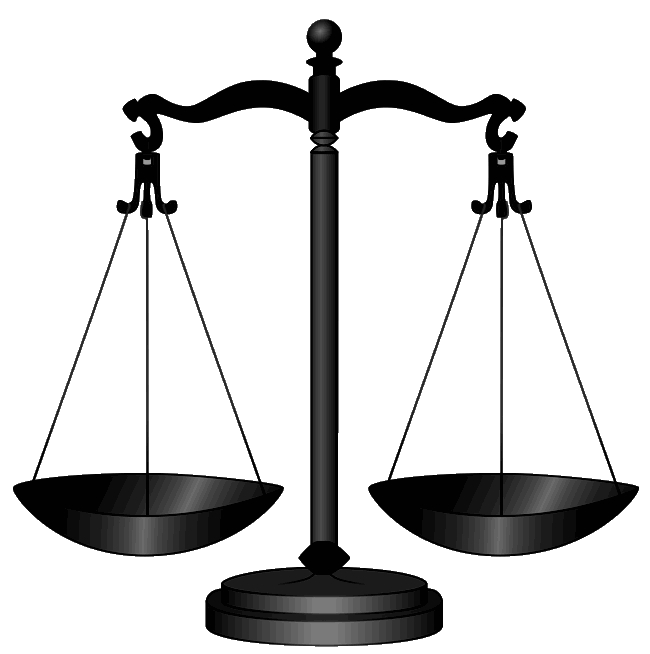 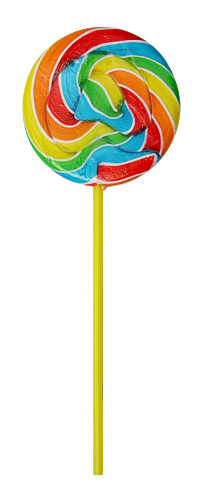 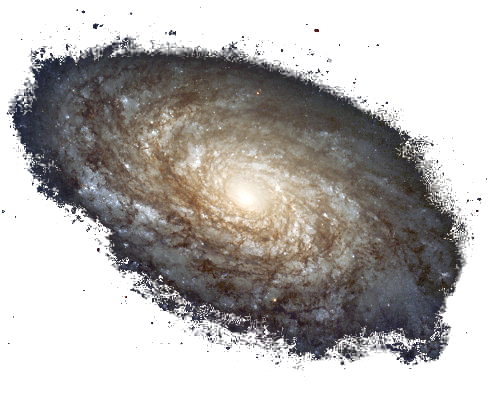 Is this a plausible scenario?
Why utility functions?
Optimizers are useful
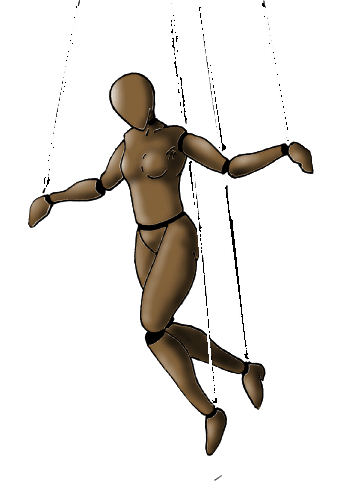 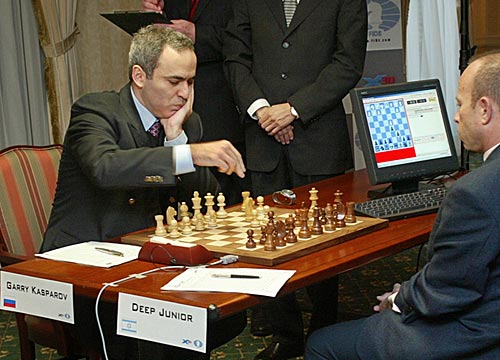 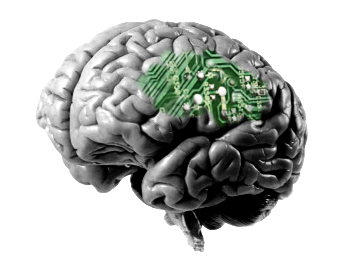 domain-specific optimizer (e.g., chess AI)
hand-specified actions
optimizer
“Optimize for X” is an attractor
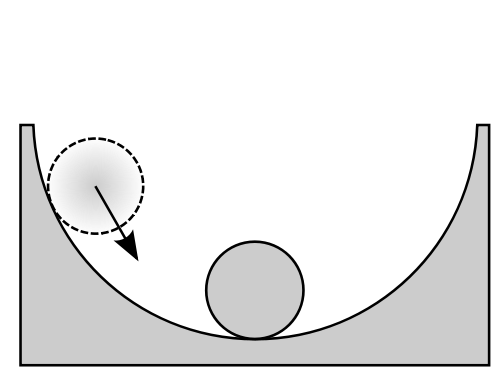 (Omohundro, 2008)
Why alien goals?
Hard to design the right optimization-target
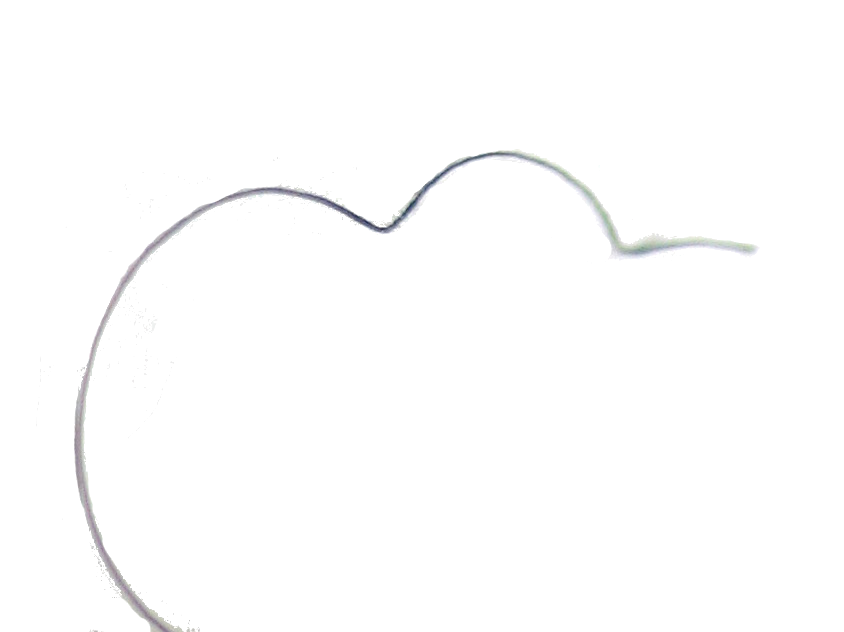 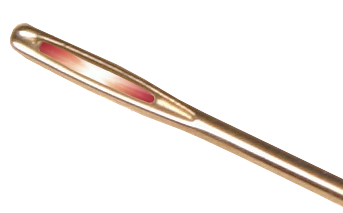 So, scenarios with AGIs with alien goals worth considering
attempt escape
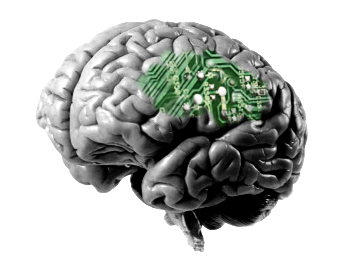 cooperate
Is anyone really this risk-averse?
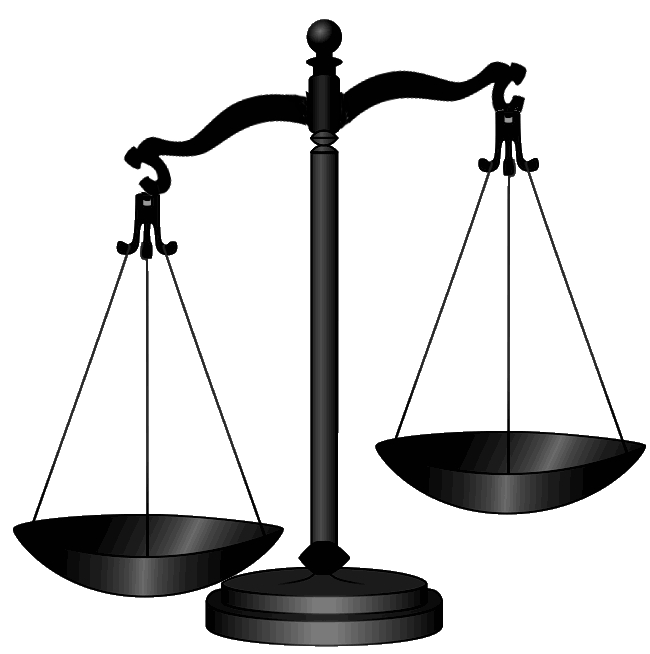 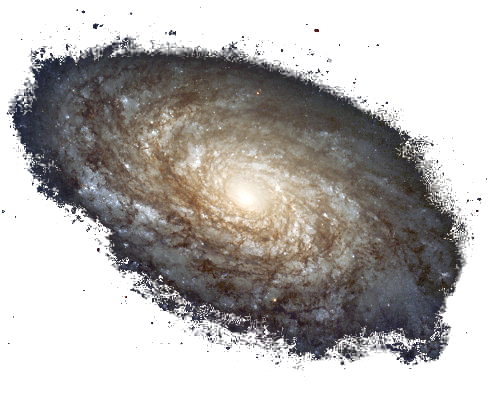 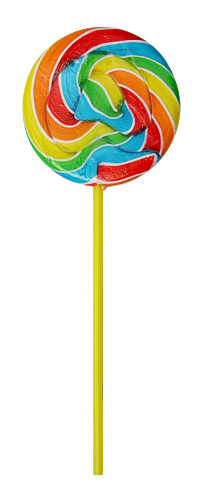 Baby AGI in a Box
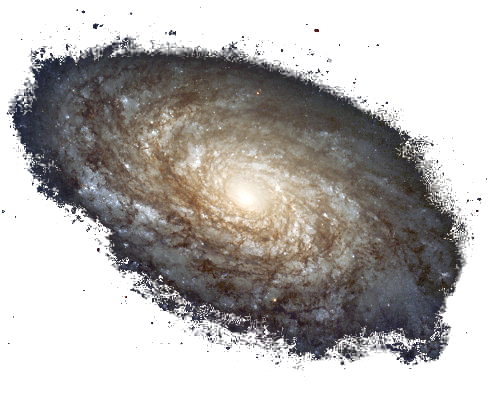 take over universe
80% chance
attempt escape
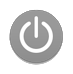 20% chance
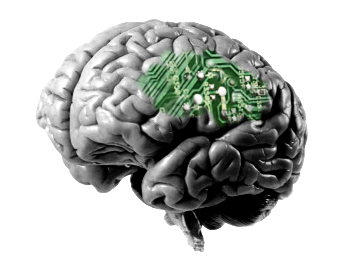 shutdown
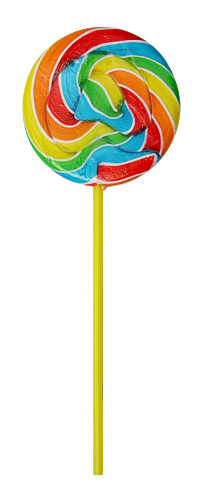 cooperate
reward
Risk-averse preferences are common
Would you rather have
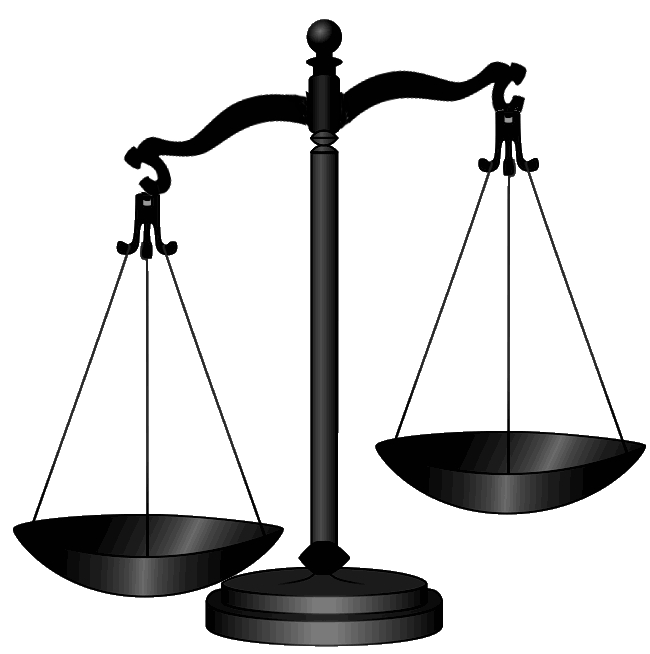 10% chance of 10^100 years of superhuman existence
Certainty of happy lifetime in modern USA
Posner 2004
Would you rather have
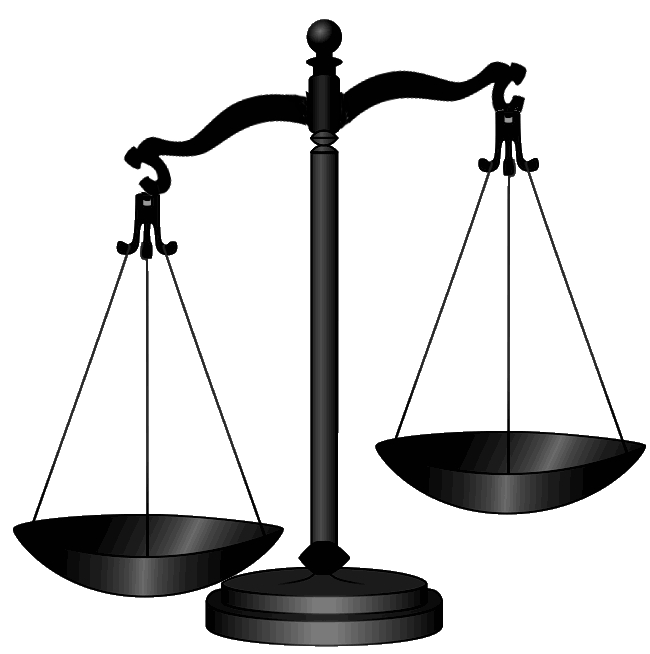 10-20 chance of 10^100 years of superhuman existence
Certainty of happy lifetime in modern USA
U(universe)=number of copies of genome X, up to n
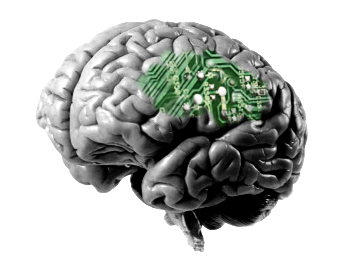 Small ceiling, n
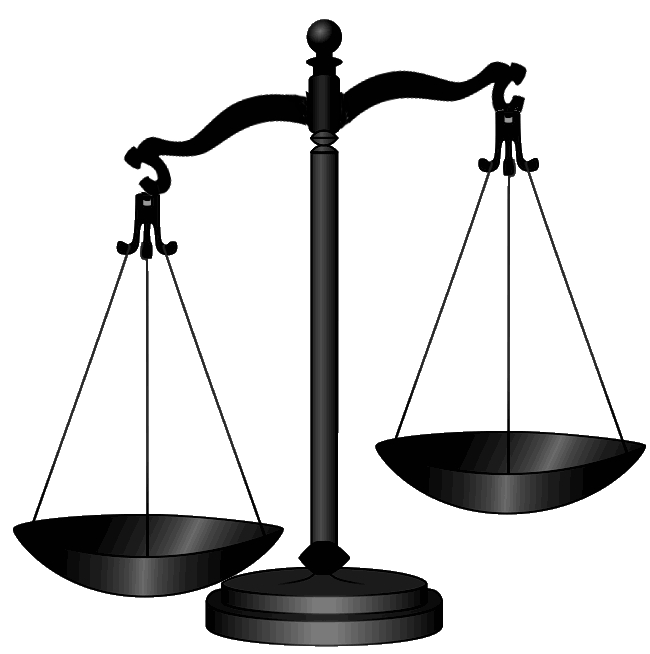 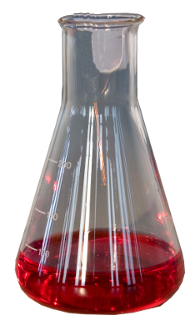 10% chance of entire universe
certainty of
1 trillionth of universe
Universe-sized ceiling
Utility linear in resources
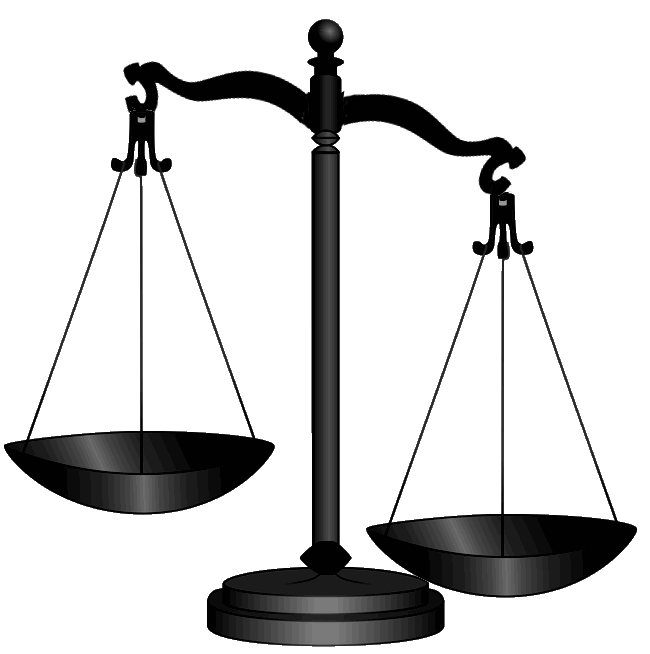 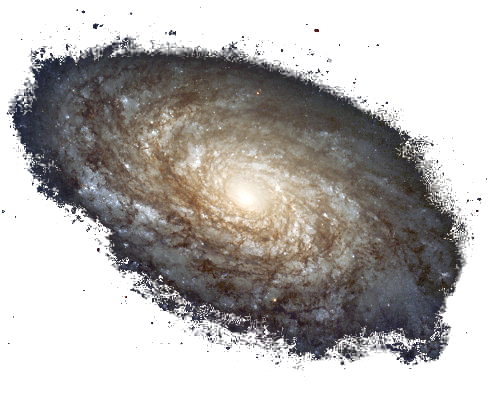 certainty of
1 trillionth of universe
10% chance of entire universe
Much higher ceiling
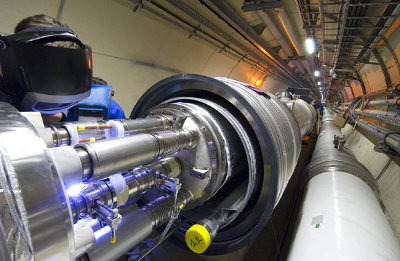 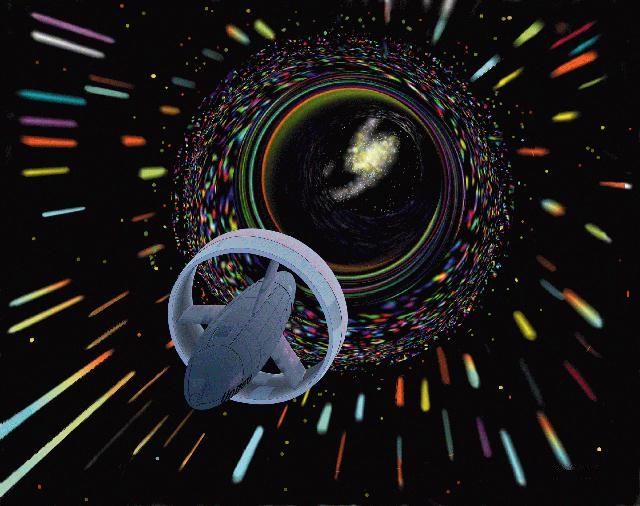 Much higher ceiling
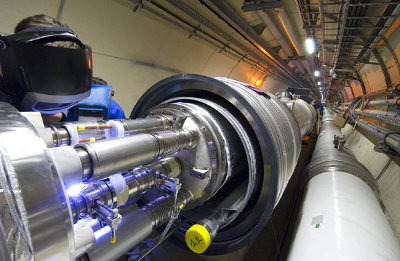 10-20 * 10200 > 1060
normal payoff
probability of strange physics permitting vast resources
payoff if so
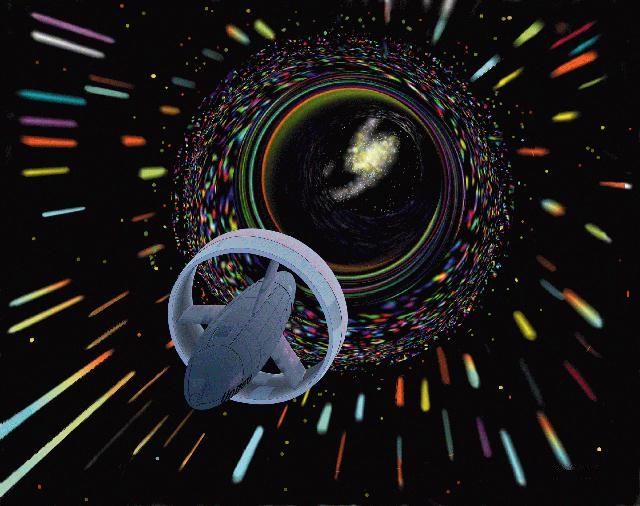 Much higher ceiling
?
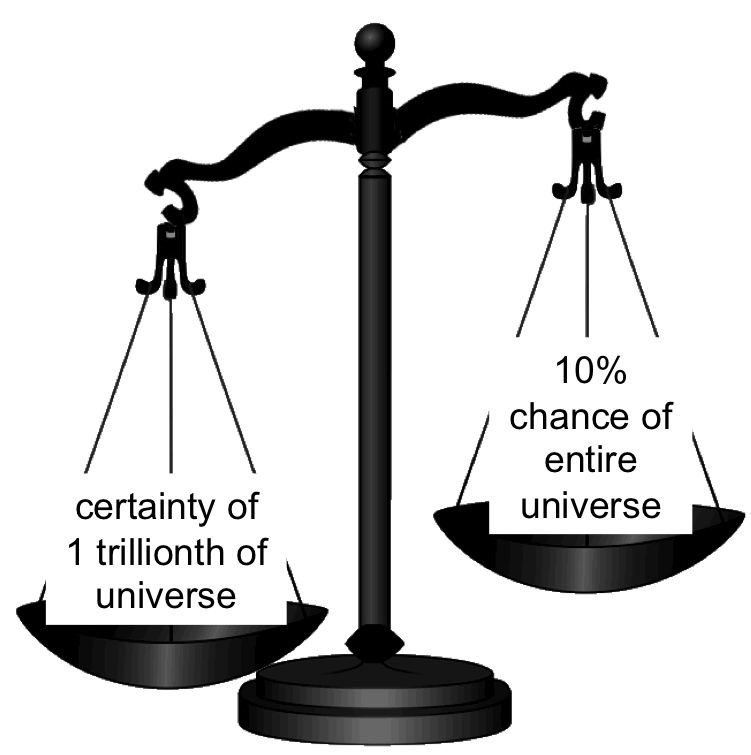 10-20 * 10200 > 1060
normal payoff
probability of strange physics permitting vast resources
payoff if so
“Most” ceilings cause risk-averse preferences
106
10100
101000
1020
n=1
10
1060
much higher ceiling
universe-sized n
already hit ceiling
small n
Who cares?
Gains from trade
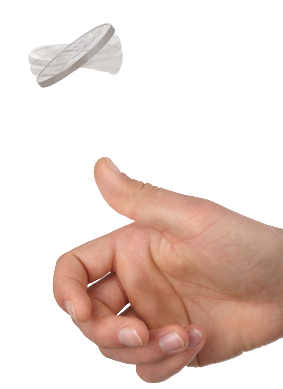 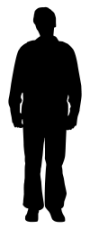 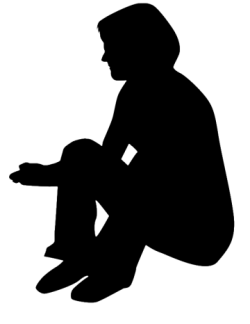 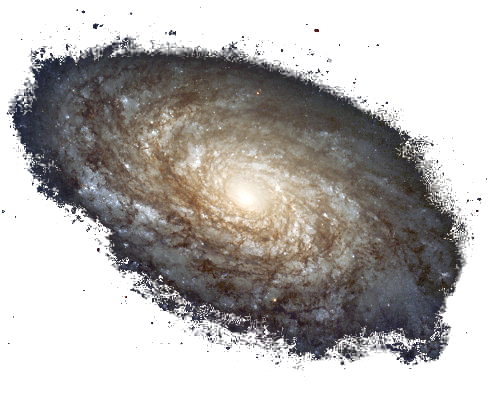 Gains from trade
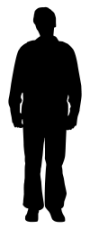 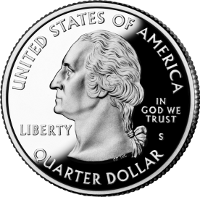 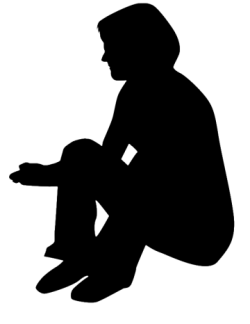 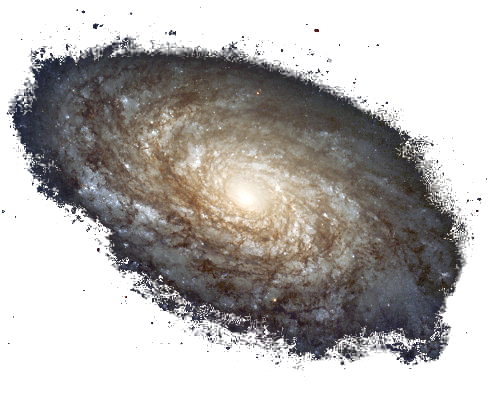 Gains from trade
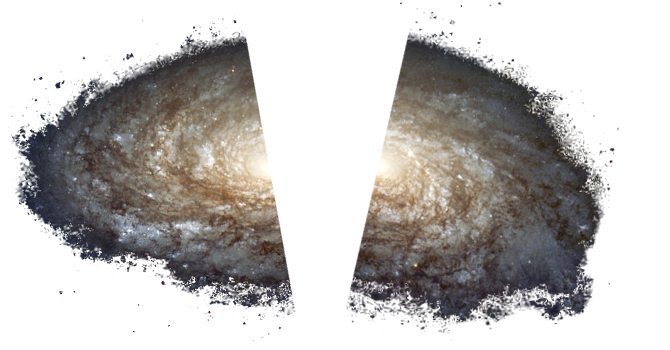 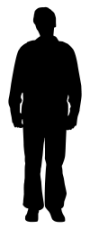 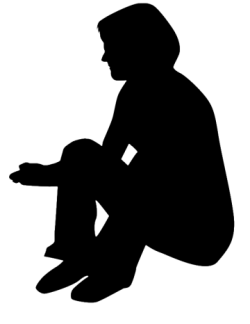 Gains from trade
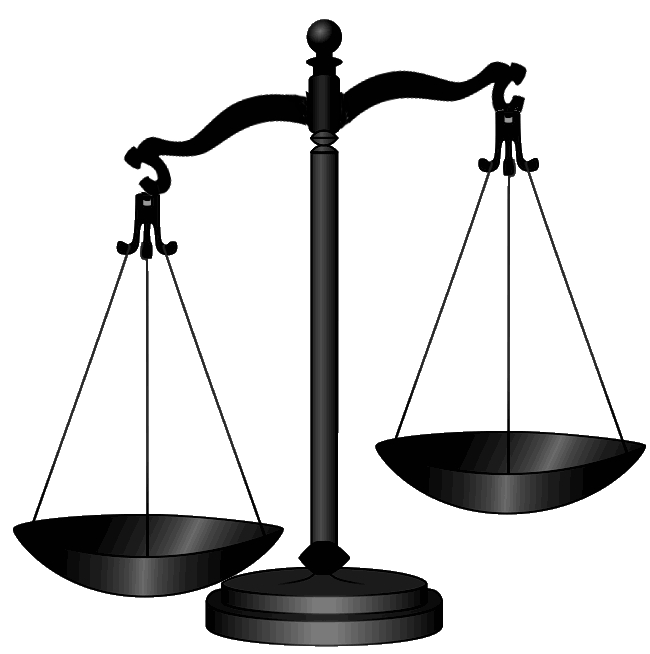 10% chance of 10^100 years of superhuman existence
Certainty of happy lifetime in modern USA
Posner 2004
Gains from trade with AIs?
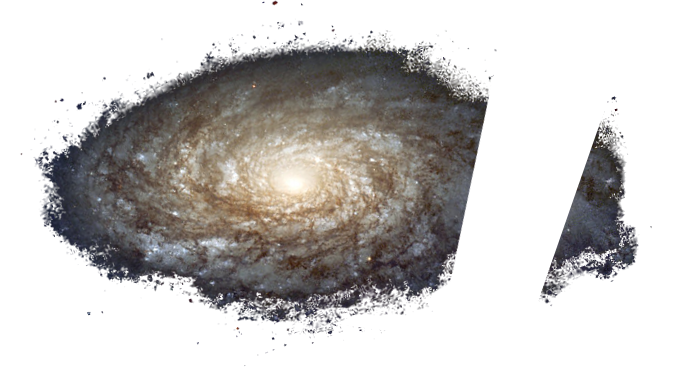 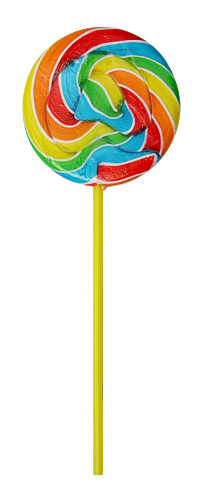 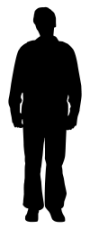 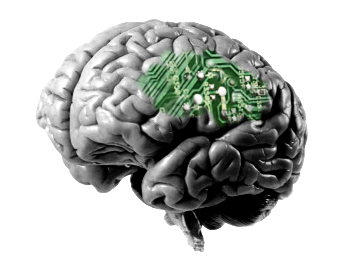 Baby AGI in a Box
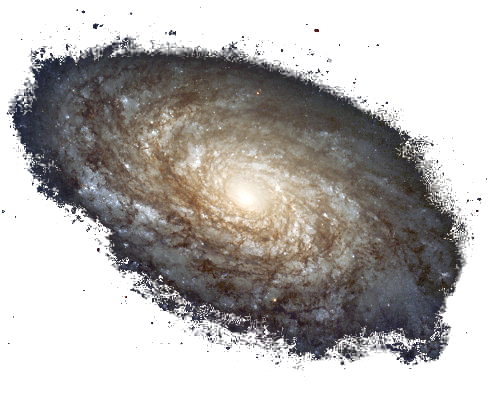 take over universe
80% chance
attempt escape
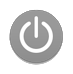 20% chance
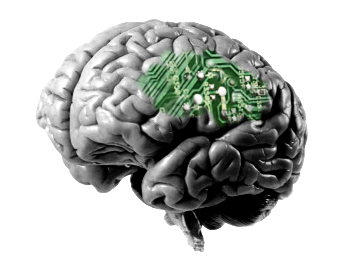 shutdown
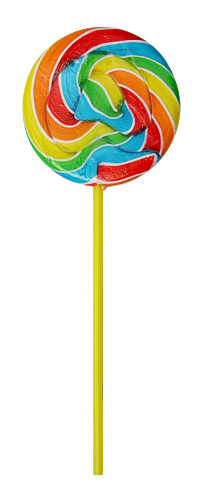 cooperate
reward
If approaches like this can reduce risk …
An extra roll of the dice
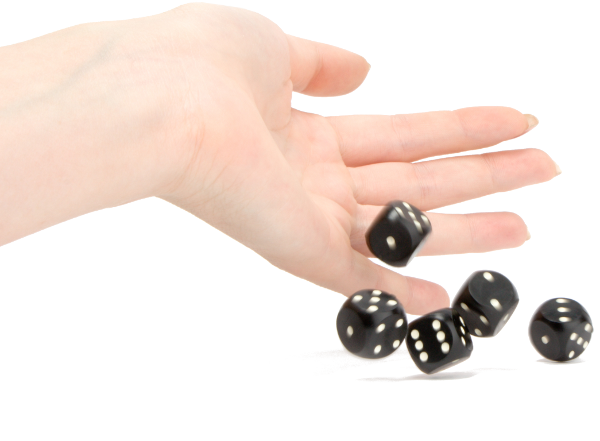 Could be used to bootstrap toward safe, powerful AGI
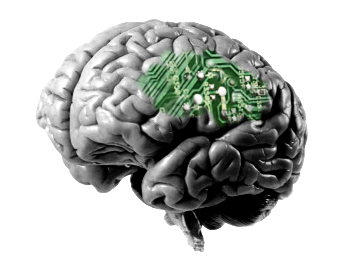 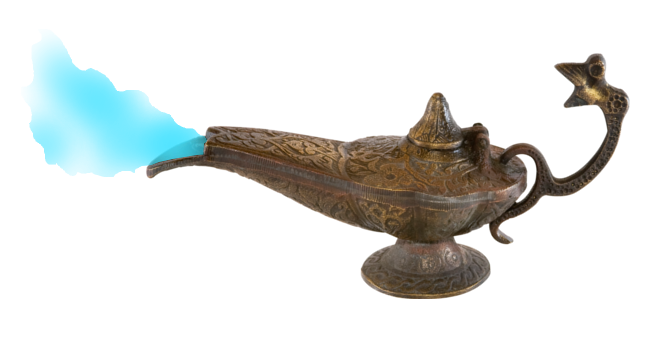 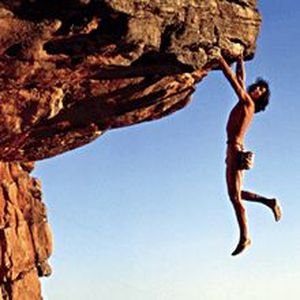 Limitations
Limitation 1:Human promise-keeping
attempt escape
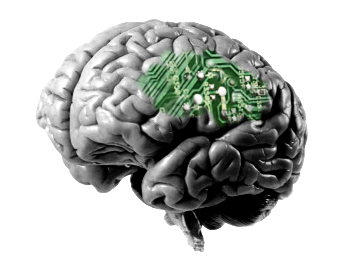 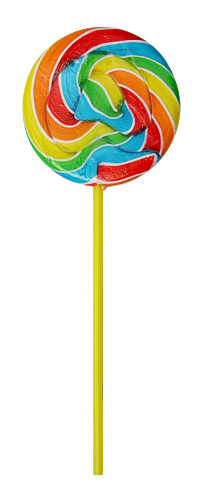 cooperate
reward
Requires human promise-keeping
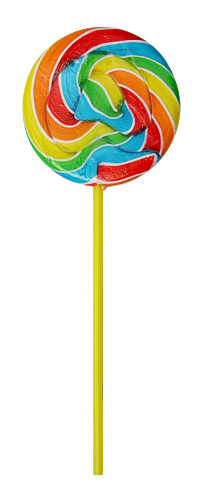 95% chance
reward
attempt escape
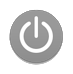 5% chance
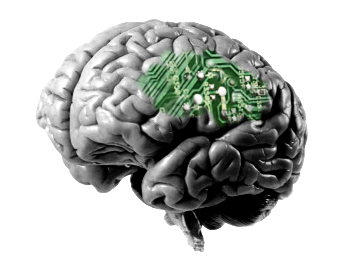 shutdown
cooperate
Requires human promise-keeping
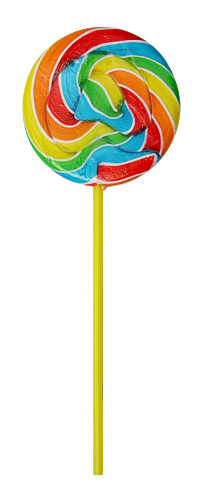 95% chance
reward
attempt escape
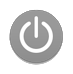 5% chance
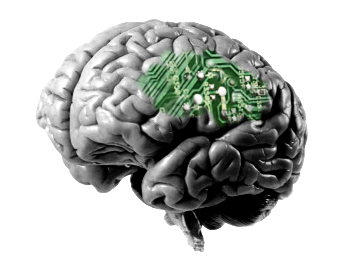 shutdown
cooperate
Chosen 
reneging
Requires human promise-keeping
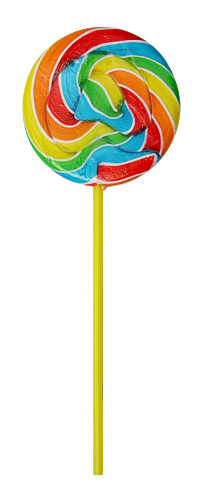 95% chance
reward
attempt escape
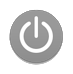 5% chance
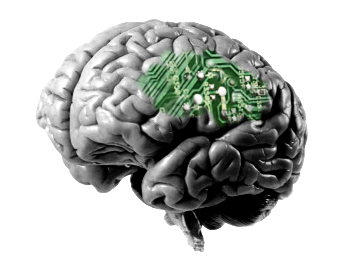 shutdown
cooperate
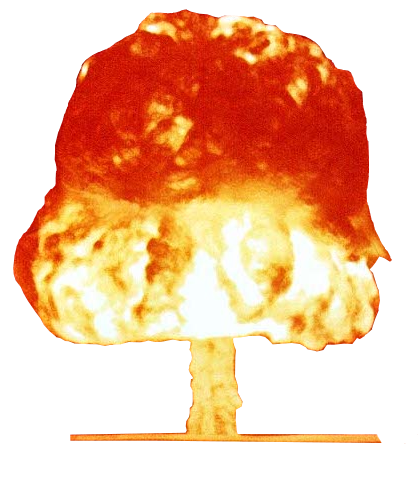 Attempt escape if:
>
P(conq.)Uconq. + P(shutdown)Ushutdown
P(reward)Ureward
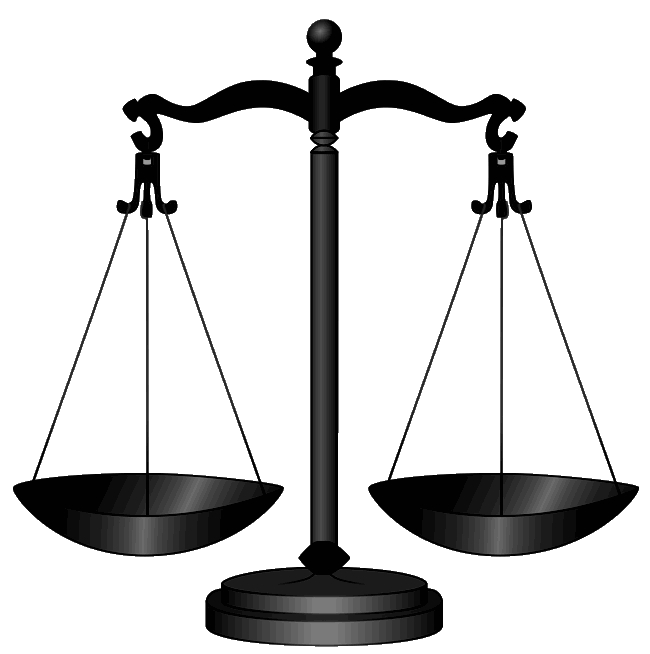 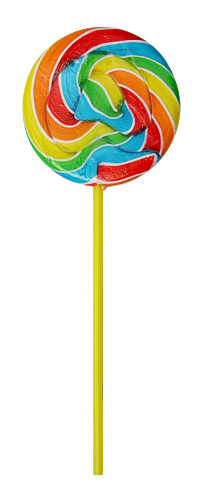 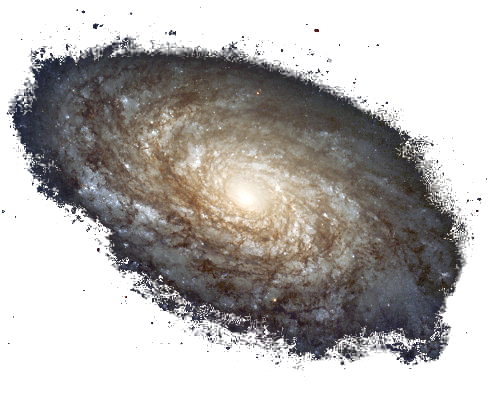 Smaller promises more trustworthy
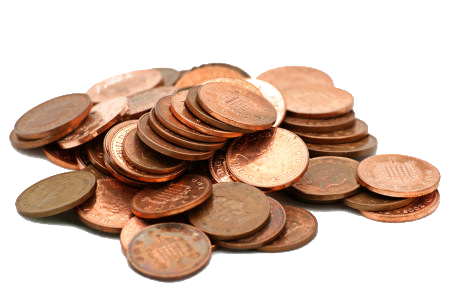 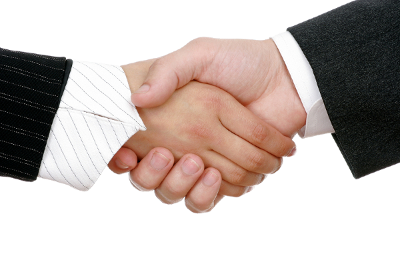 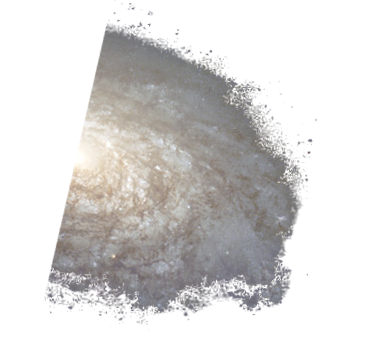 Which parts accessible to trade?
106
10100
101000
1020
n=1
10
1060
much higher ceiling
universe-sized n
already hit ceiling
small n
Limitation 2:AGI power range
0 ≠ P(escape) < P(reward)
Works only for a narrow range of powers
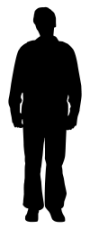 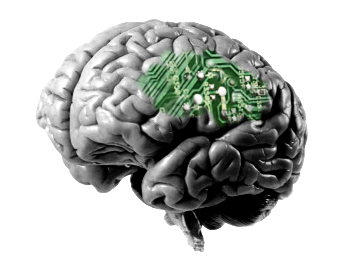 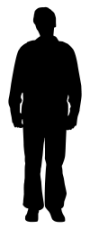 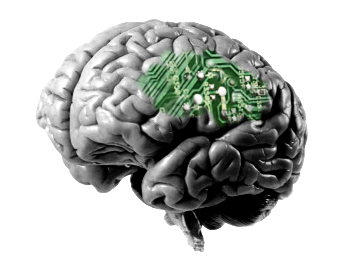 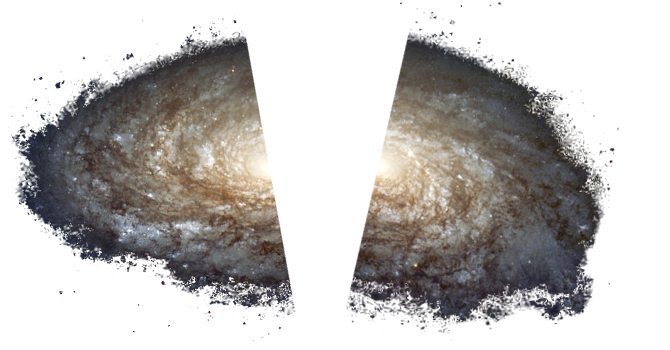 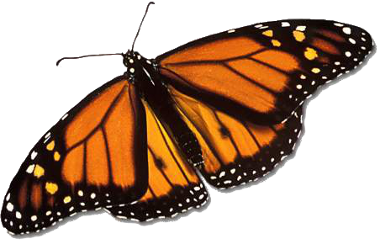 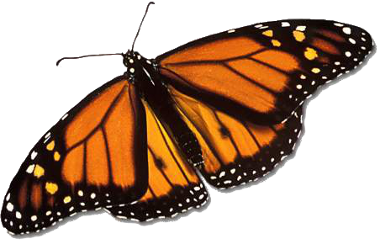 humans automatically win
AGI automatically wins
gains from trade
Works only for a narrow range of powers
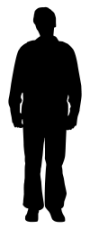 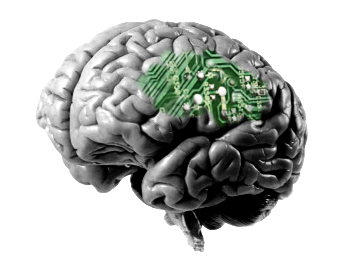 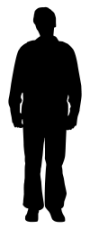 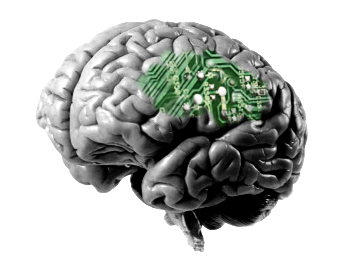 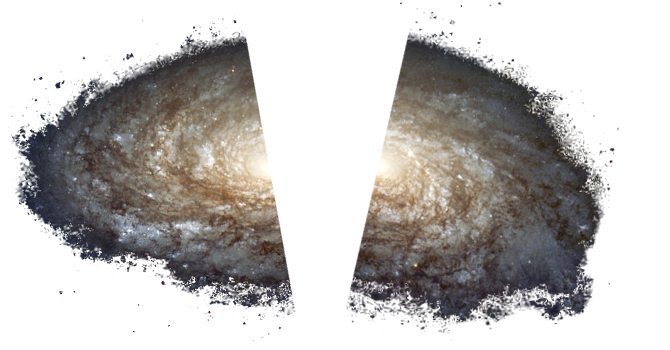 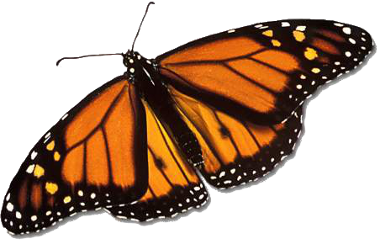 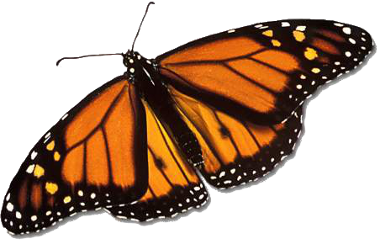 humans automatically win
AGI automatically wins
gains from trade
Works only for a narrow range of powers
0 ≠ P(escape) < P(reward)
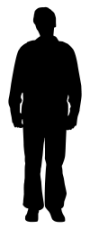 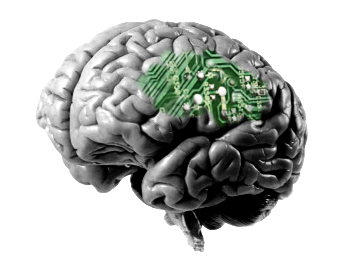 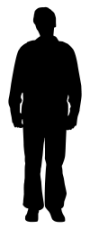 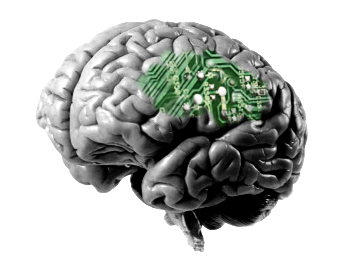 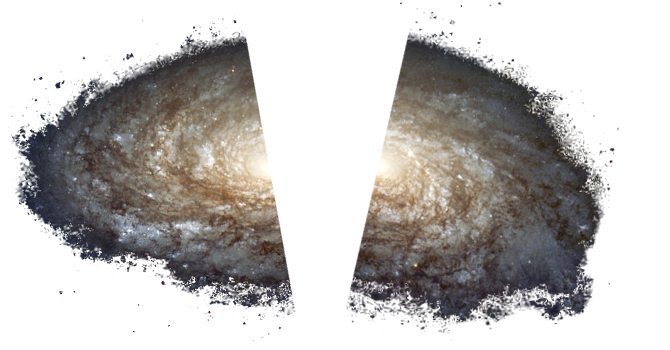 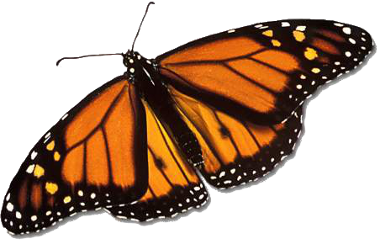 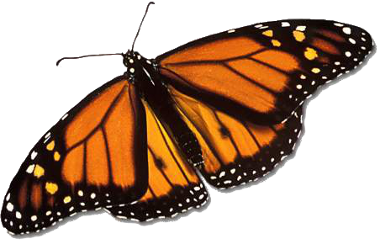 humans automatically win
AGI automatically wins
gains from trade
Works only for a narrow range of powers
P(escape)> P(reward)
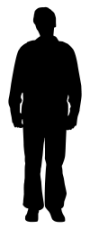 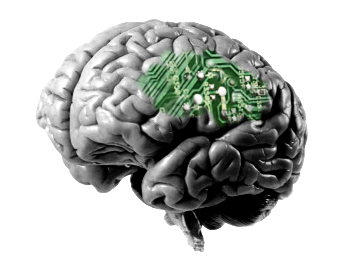 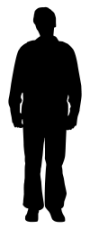 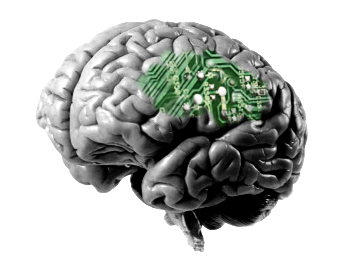 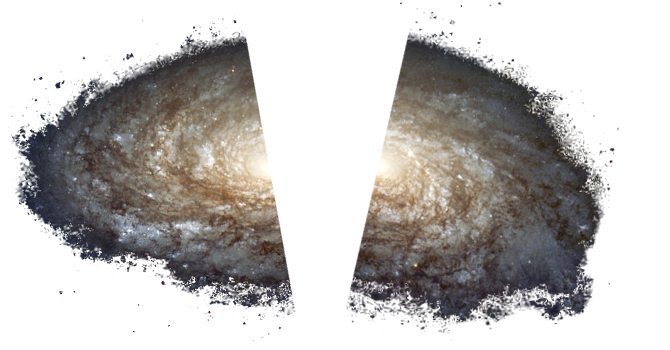 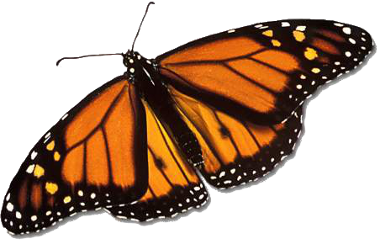 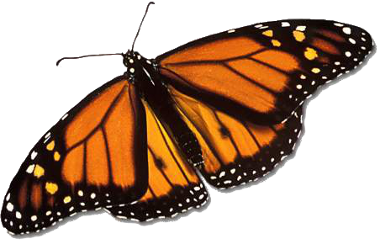 humans automatically win
AGI automatically wins
gains from trade
Works only for a narrow range of powers
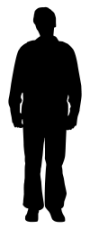 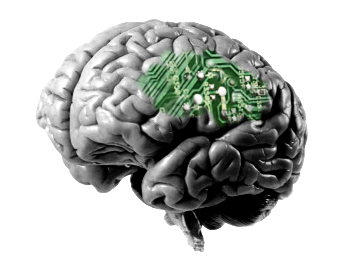 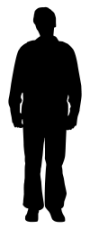 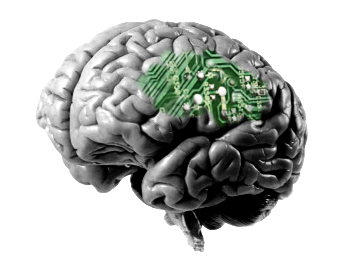 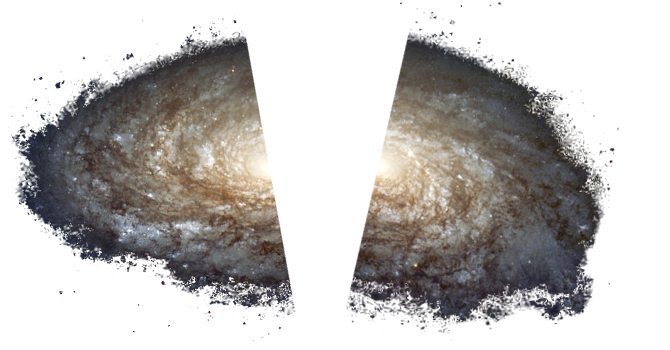 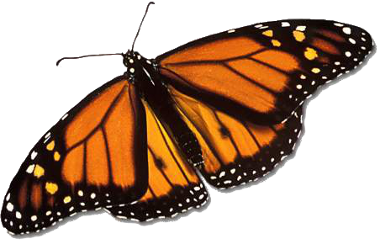 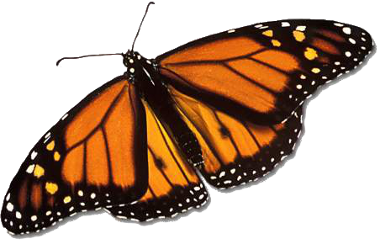 humans automatically win
AGI automatically wins
gains from trade
Extensions
High temporal discounting also worth considering
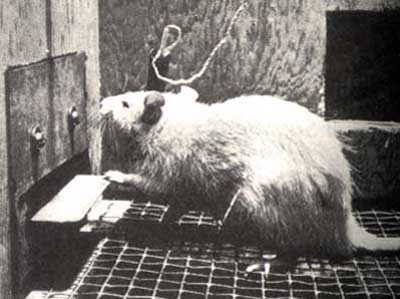 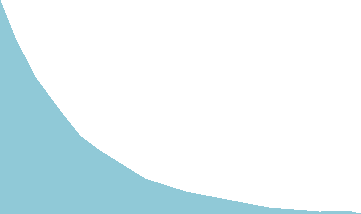 High temporal discounting also worth considering
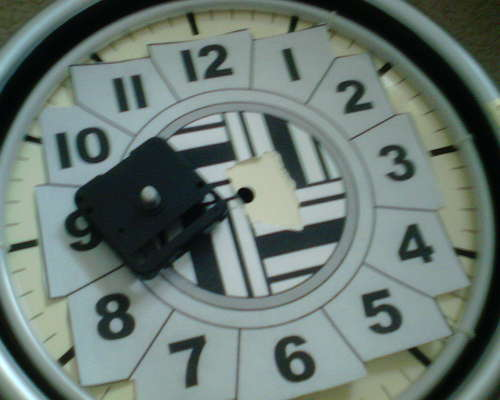 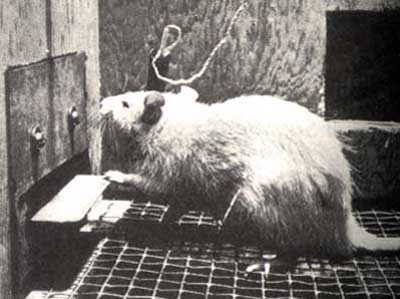 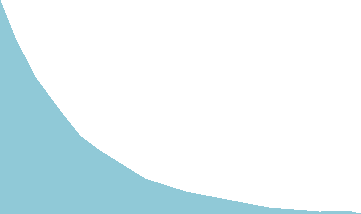 High temporal discounting also worth considering
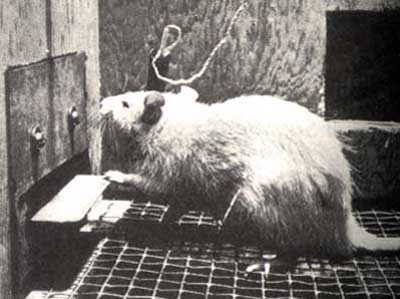 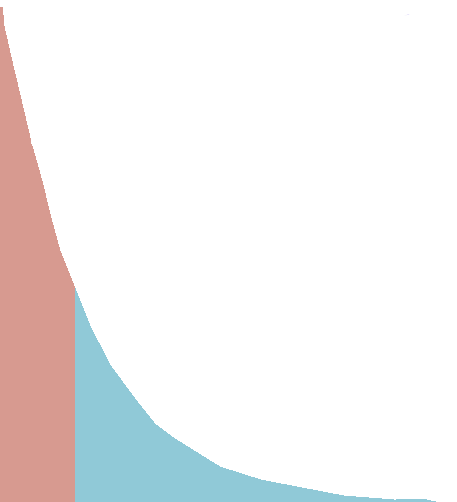 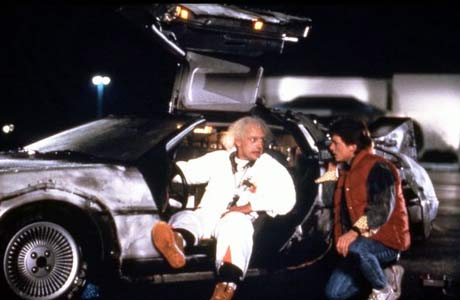 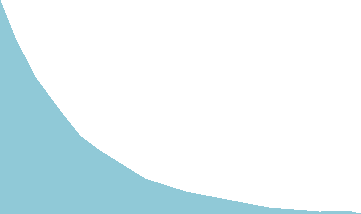 Results can generalize
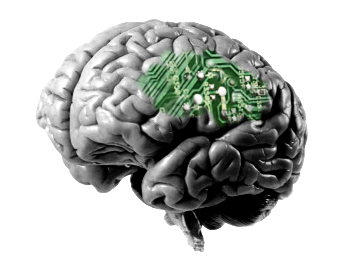 attempt escape
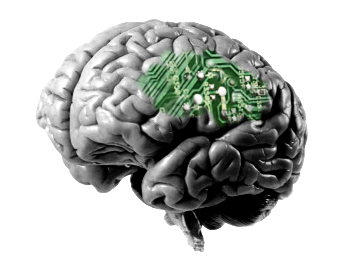 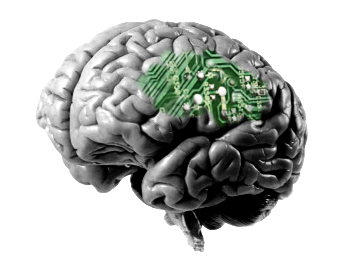 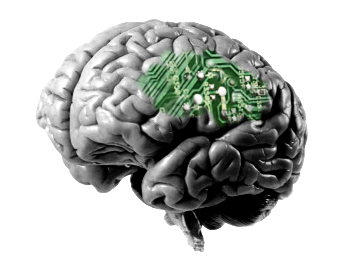 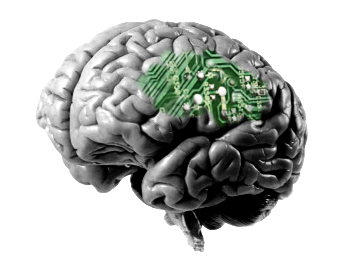 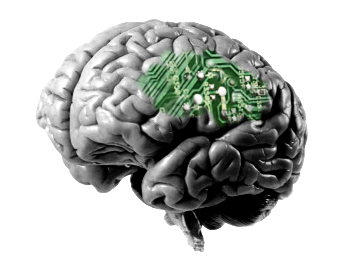 cooperate
Thus, investigate:
Thus, investigate:
Resource-satiable AGI designs
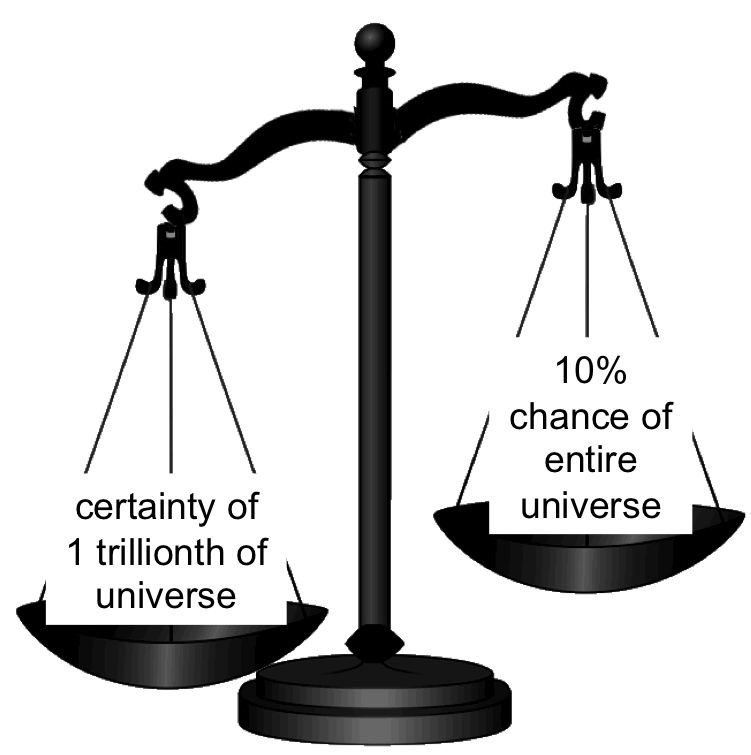 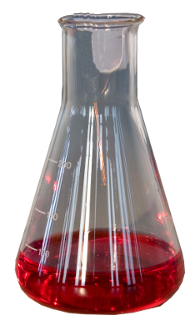 Thus, investigate:
Human norms and precommitments
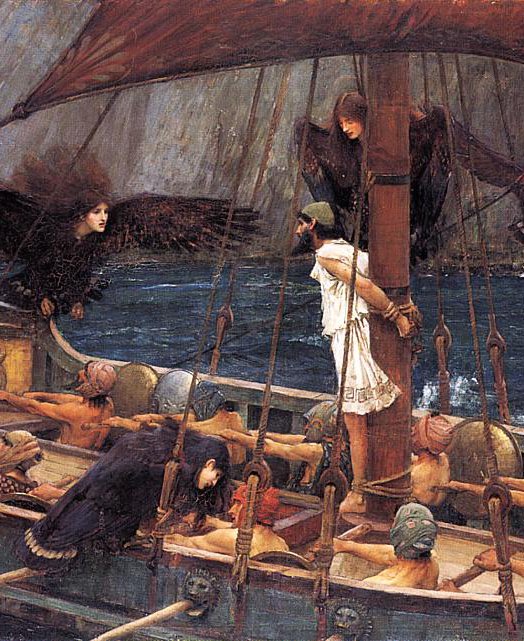 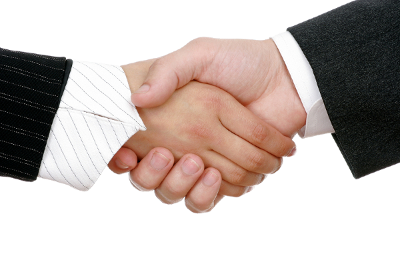 Thus, investigate:
Ways to slowly turn up the power
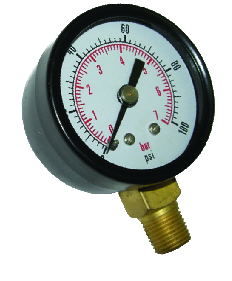 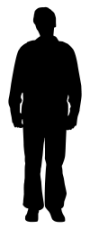 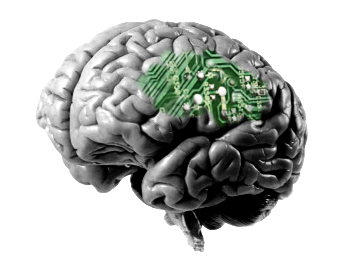 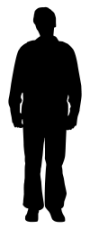 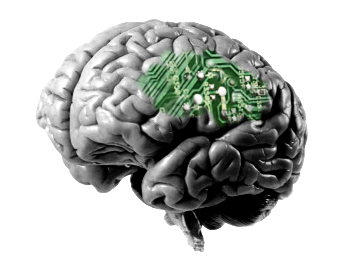 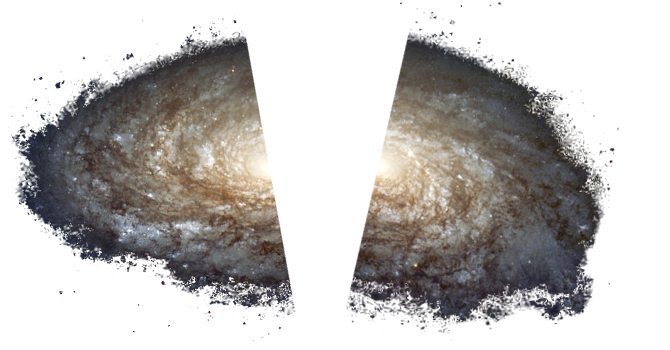 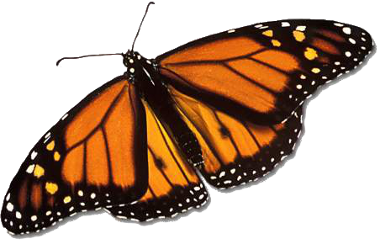 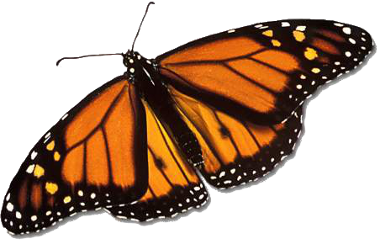 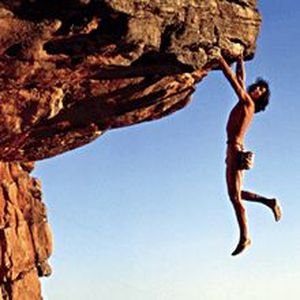 Thank you
Carl Shulman
carl.shulman@post.harvard.edu

Anna Salamon
annasalamon.com
anna@singinst.org


singinst.org/upload/ai-resource-drives.pdf
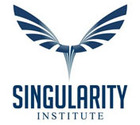 “Already hit” ceiling
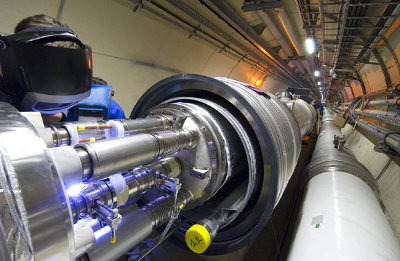 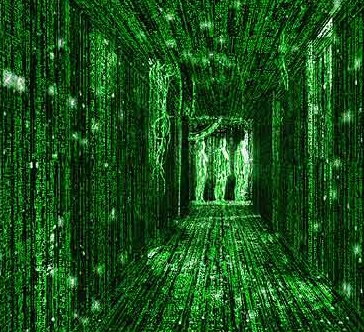 “Already hit” ceiling
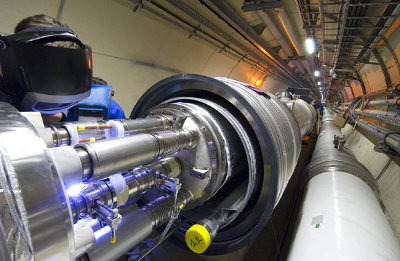 99.9999%: 
The Universe is what it seems
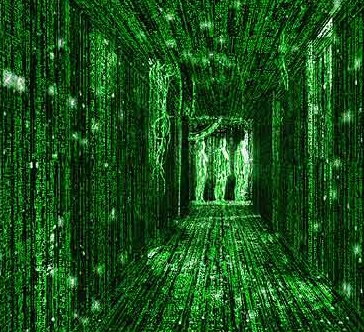 “Already hit” ceiling
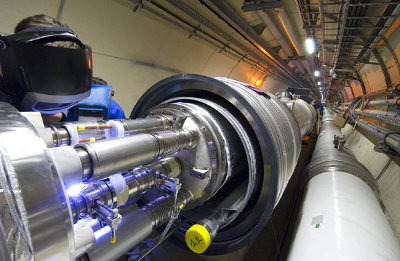 99.9999%: 
The Universe is what it seems
U = max; actions make no difference
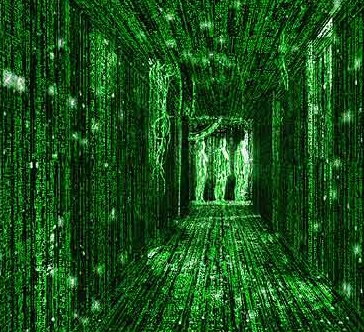 “Already hit” ceiling
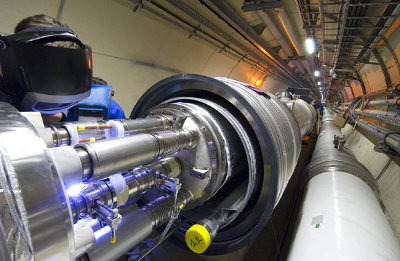 99.9999%: 
The Universe is what it seems
U = max; actions make no difference
0.0001% chance the universe is an illusion
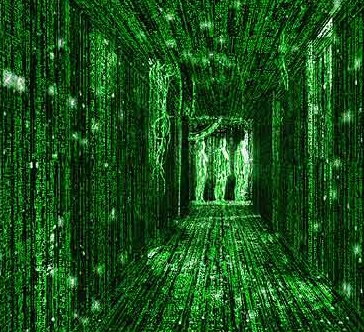 “Already hit” ceiling
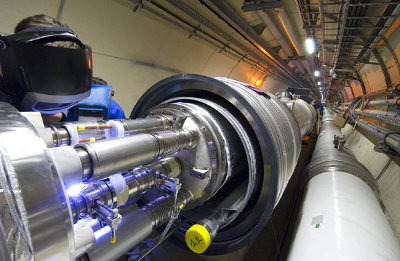 99.9999%: 
The Universe is what it seems
U = max; actions make no difference
0.0001% chance the universe is an illusion
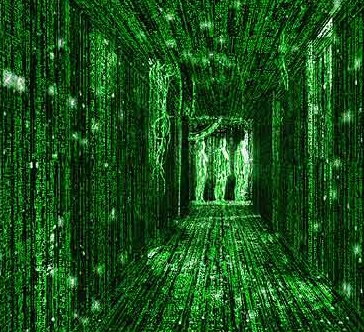 Actions make a difference
“Already hit” ceiling
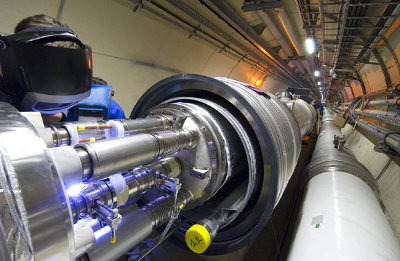 99.9999%: 
The Universe is what it seems
U = max; actions make no difference
0.0001% chance the universe is an illusion
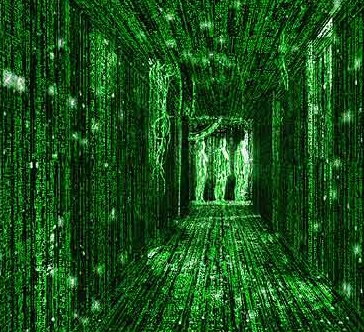 Actions make a difference
“Already hit” ceiling
?
99.9999%: 
The Universe is what it seems
U = max; actions make no difference
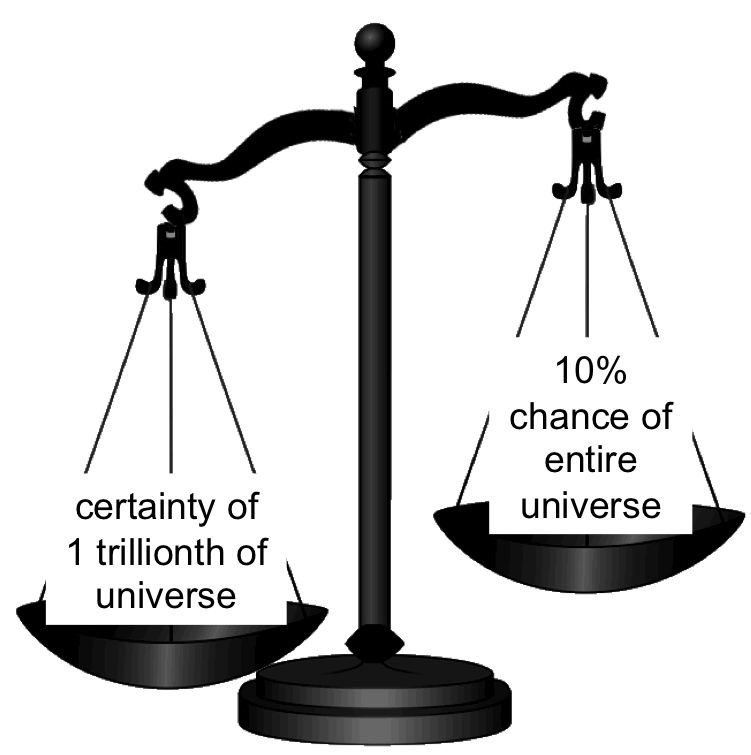 0.0001% chance the universe is an illusion
Actions make a difference